《春季高考 英语专项突破》
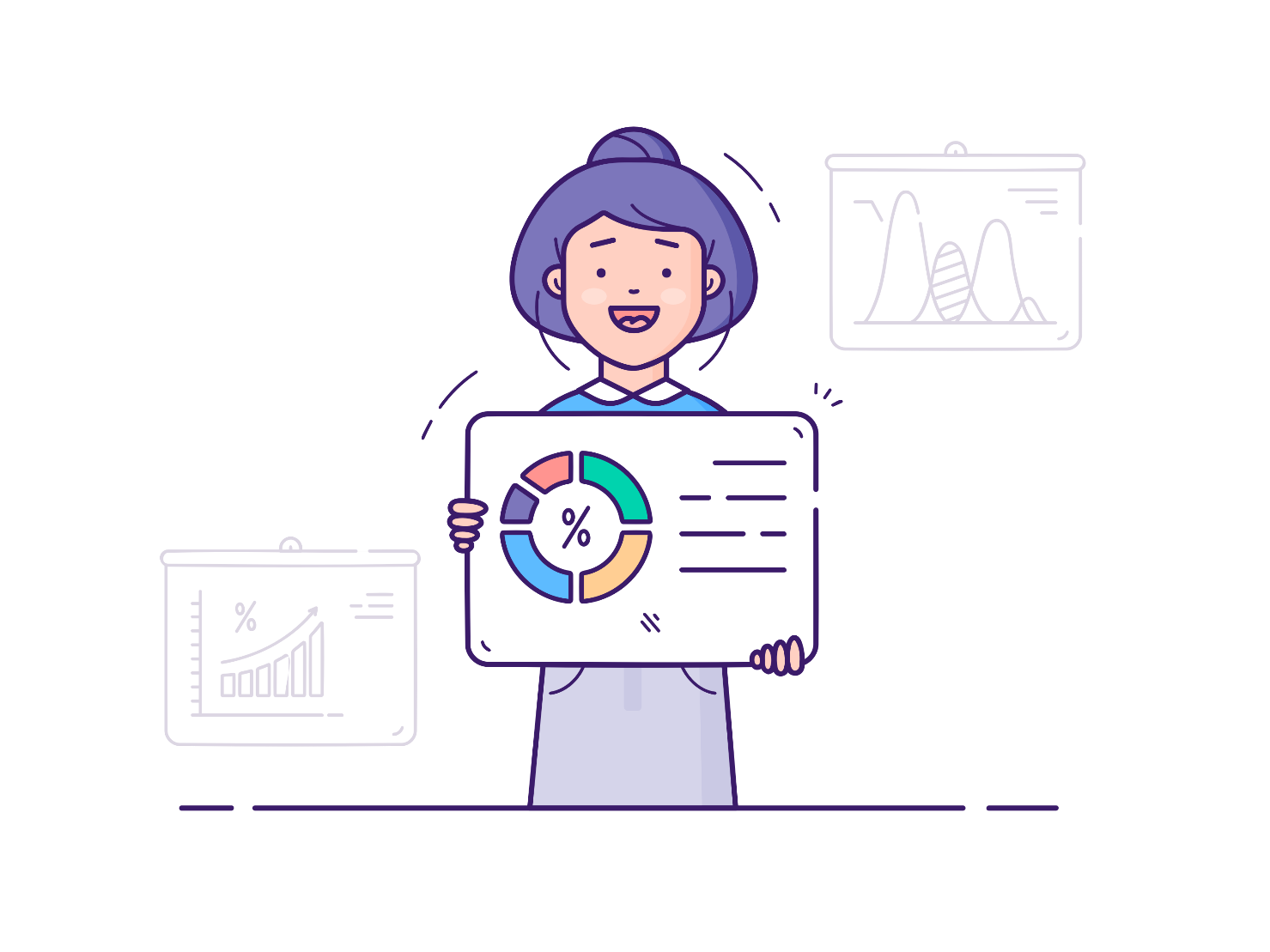 电子教案
第三部分  专题
专题二　单 项 选 择
单项选择是一种容量大、考查面广的题型。它由题干和选择部分的四个选项组成，其中，四个选项中只有一个是正确的。它可集中考查词法、句法、语法知识，同时又考查基本技能。要做好单项选择，首先必须熟练掌握句型、固定搭配、习惯用法、语法等方面的基础知识，其次还应该了解一些解题技巧，提高解题的综合能力。其常见的方法有以下几种。
第页，共83页
1. 排除法
当你对四个选项的答案都感到困惑时，就可以采取逐个排除的方法，经过分析把没有被排除的选项作为正确答案。这类题目常出现在词汇题当中。例如：
(　　)You ________ play on the road, Tom. It's very dangerous.
A. needn't    	B. may not    	C. mustn't    	D. wouldn't
【分析】　本题考查情态动词和助动词。从语法角度来说，这四个选项都可以，但从前后两句的意思来看，排除A、B、D三项。
第页，共83页
2.比较法
本方法主要是运用所学过的语法、词汇等知识对句子的时态、语态、非谓语动词的形式进行比较，最后得出正确答案。例如：
第页，共83页
(　　)You should not ________ so soon. Keep trying and you'll succeed one day.
A. give off    	B. give up    	C. give away    	D. give out
【分析】　give off 意为“发出(光、热)，散发出(气味)”， give up意为“放弃”， give away意为“泄露，赠送”， give out意为“用完，耗尽”。 比较这几个短语的意思，再根据句意可知答案。
第页，共83页
3. 固定搭配法
有些选择题不能根据语法来做出判断，而要根据英语中的习惯用法来选择。英语中的习惯用法很多，我们要注意在平时多积累和归纳。例如：
(　　)Frank's mum won't let him ________ his own decision.
A. making    	B. made    	C. to make    	D. make
【分析】　本题考查短语let sb. do sth.。只要我们掌握了这个短语，其他形式的答案就可以否定掉。
第页，共83页
4. 关键词法
做单项选择时，不少同学往往忽视关键词的作用，特别是关键词出现在试题后面的情况，这也就是我们平常说的迟到信息。例如：
(　　)Jim is not in the classroom. He ________ basketball now.
A. was playing    B. is playing    C. played    	D. plays
【分析】　本题中now就是关键词，我们应该特别注意。带有now的句子常用现在进行时，再根据第一句用的是一般现在时可知答案。
第页，共83页
5. 生活经验法
英语中有些选择题要求我们对生活常识有一定的了解。例如：
(　　)We all know that light travels ________ than sound.
A. fast    		B. slowly
C. faster    		D. more slowly
【分析】　大家都知道，光的传播速度比声音快，所以排除B、D两项；同时，注意本题有than，这就要求我们要用副词比较级，排除A项。
第页，共83页
6. 前后联系法
前后联系法主要用于对话形式的选择题中，解题时要特别注意上下文的紧密联系，善于捕捉隐含的信息，这样才能做出正确的判断。例如：
第页，共83页
(　　)—What a nice day! How about going to the park?
—________！ We can boat there.
A. No way    		B. Sounds great
C. Good luck    		D. Welcome
【分析】　本题考查对建议性要求的回答。根据后半句回答“我们可以坐船去那儿”，可知是赞同对方的主意。
第页，共83页
7. 避免思维定式法
做单项选择时，我们往往会自觉或不自觉地按照习惯性思维去解答，其结果往往是陷入出题者设下的陷阱。例如：
第页，共83页
(　　)I have a lot of homework to do, so I can't help ________ the housework.
A. doing    	B. to do		C. did    	D. done
【分析】　做此类题目时，很多同学会想到学过的短语can't help doing sth.，所以往往不思考就选A项，其实这是错误的，出题者就是想利用你的习惯性思维导致你产生错误。我们仔细想想，前面说有许多家庭作业要做，所以没有时间帮助做家务。
第页，共83页
8. 情景交际法
这类题目主要以对话形式出现，考查如何在具体语言环境中回答问题。这就涉及说英语的国家的习惯表达，故不能用我们常见的语言表达模式。例如：
第页，共83页
(　　)—Where are you going to work next year?
—________. Maybe in London.
A. I don't think so    	B. It doesn't work
C. I'm not sure    	D. I hope not
【分析】　A项是“我不这么认为”的意思，B项是“这行不通”的意思，C项是“我不确定”的意思，D项是“我希望不是”的意思。根据习惯表达及后面的答语可知答案。
第页，共83页
9. 还原法
有时我们利用还原法可以很容易选出答案。例如：
(　　)He was told ________ the road when the light was green.
A. cross    	B. crossing    	C. across    	D. to cross
【分析】　本题考查短语tell sb. to do sth.。我们只要把本句还原成主动句“Someone told him to cross the road when the light was green”，就很容易知道答案。
第页，共83页
1
2
3
4
5
6
(　　)1. (2019年重庆市对口高职)My friend and I ________ a walk together yesterday.
A. takes    	B. took    	C. take    	D. are taking
B
【解析】　本题考查一般过去时态。根据时间状语yesterday可知应用一般过去时。
第页，共83页
1
2
3
4
5
6
(　　)2. (2020年重庆市对口高职)Look! My little brother ________ football on the playground.
A. has played    		B. played
C. is playing    		D. had played
C
【解析】　本题考查现在进行时。句意：“看！我弟弟正在操场上踢足球。”踢足球这个动作正在进行，所以要用现在进行时。
第页，共83页
1
2
3
4
5
6
(　　)3. (2021年重庆市对口高职)Wash your hands ________ you get home. It can protect you from COVID-19.
A. when    	B. unless    	C. though    	D. why
A
【解析】　本题考查连词的用法。句意：“当你到家时要洗手。这能防止你感染新型冠状病毒。”
第页，共83页
1
2
3
4
5
6
(　　)4. (2022年重庆市对口高职)We Chinese people are proud of ________ country.
A. we    	B. us    		C. our    	D. ours
C
【解析】　本题考查物主代词的用法。句意：“我们中国人为我们的国家骄傲。”形容词性物主代词后跟名词。
第页，共83页
1
2
3
4
5
6
(　　)5. (2022年重庆市对口高职)Lucy always tells her mother that she wants to be ________ doctor in the future.
A. /    		B. an    		C. the    	D. a
D
【解析】　本题考查冠词的用法。doctor是以辅音音素开头的可数名词单数，用不定冠词a。
第页，共83页
1
2
3
4
5
6
(　　)6. (2022年重庆市对口高职)People often like those clothes ________ can make them comfortable.
A. when    	B. who    	C. that    	D. where
C
【解析】　本题考查定语从句的关系词。先行词clothes是物，在定语从句中作主语，关系词应该用which或that。
第页，共83页
(一)
(二)
(三)
(四)
(五)
(六)
(七)
(八)
(九)
(十)
(十一)
(十二)
(一)
(　　)1. This is ________ useful book, I like ________.
A. an; /    	B. a; it    	C. an; it    	D. the; it
B
【解析】　表示泛指用a或者an，useful是以辅音音素开头，故用a。like后用人称代词的宾格。
第页，共83页
(一)
(二)
(三)
(四)
(五)
(六)
(七)
(八)
(九)
(十)
(十一)
(十二)
(　　)2. ________ it is today!
A. What fine weather    		B. What a fine weather
C. How a fine weather    	D. How fine a weather
A
【解析】　weather是不可数名词，前面不能用不定冠词。故应用“What＋形容词＋不可数名词＋主语＋谓语”。英语中经常考查的不可数名词有work、 news、 advice、 information等。
第页，共83页
(一)
(二)
(三)
(四)
(五)
(六)
(七)
(八)
(九)
(十)
(十一)
(十二)
(　　)3. ________ students are boys in the school.
A. Three thousand    		B. Three thousands
C. Three thousand of    		D. Three thousands of
A
【解析】　thousand前有具体数字后面不加-s, 也不加of。
第页，共83页
(一)
(二)
(三)
(四)
(五)
(六)
(七)
(八)
(九)
(十)
(十一)
(十二)
(　　)4. The food tastes ________ and sell ________.
A. good; good    	B. well; well
C. well; good    		D. good; well
D
【解析】　修饰感官动词用形容词，修饰实义动词用副词。
第页，共83页
(一)
(二)
(三)
(四)
(五)
(六)
(七)
(八)
(九)
(十)
(十一)
(十二)
(　　)5. Don't stay up late at night. A good sleep can ________ you active in the daytime.
A. ask    	B. make    	C. take    	D. put
B
【解析】　表示“使人精力充沛”用make sb. active。
第页，共83页
(一)
(二)
(三)
(四)
(五)
(六)
(七)
(八)
(九)
(十)
(十一)
(十二)
(二)
(　　)1. Look! The students ________ football on the playground.
A. plays    		B. play
C. is playing    		D. are playing
D
【解析】　根据“Look！”可知应用现在进行时态，主语是复数，故选are playing。
第页，共83页
(一)
(二)
(三)
(四)
(五)
(六)
(七)
(八)
(九)
(十)
(十一)
(十二)
(　　)2. He enjoys ________ basketball.
A. playing    	B. play    	C. plays    	D. to play
A
【解析】　enjoy后跟动名词作宾语。
第页，共83页
(一)
(二)
(三)
(四)
(五)
(六)
(七)
(八)
(九)
(十)
(十一)
(十二)
(　　)3. We will have a ________ holiday after the exam.
A. two month    		B. two-month
C. two month's    	D. two-months
B
【解析】　在英语中，数词中间用连字符加名词单数构成复合形容词，在句中作定语。
第页，共83页
(一)
(二)
(三)
(四)
(五)
(六)
(七)
(八)
(九)
(十)
(十一)
(十二)
(　　)4. Lisa ________ go to bed until her mother ________.
A. won't; comes back    		B. doesn't; comes back
C. won't; will come back    	D. doesn't; will come back
A
【解析】　not...until...意为“直到……才……”，引导时间状语从句，时态遵循“主将从现”的原则。
第页，共83页
(一)
(二)
(三)
(四)
(五)
(六)
(七)
(八)
(九)
(十)
(十一)
(十二)
(　　)5. Everyone in our family ________ eating fruits.
A. like    	B. liking    	C. likes    	D. liked
C
【解析】　不定代词作主语时，谓语动词用单数形式。
第页，共83页
(一)
(二)
(三)
(四)
(五)
(六)
(七)
(八)
(九)
(十)
(十一)
(十二)
(三)
(　　)1. The Yangtze river is ________ first longest river in 
________ China.
A. a; the    	B. the; the    	C. the; /    	D. /; /
C
【解析】　序数词前要加the，专有名词前不加the。
第页，共83页
(一)
(二)
(三)
(四)
(五)
(六)
(七)
(八)
(九)
(十)
(十一)
(十二)
(　　)2. There ________ a book and two pens on the desk now.
A. is    		B. are    	C. was    	D. were
A
【解析】　There be句型要遵循“就近原则”，根据“now”可知应用一般现在时态。
第页，共83页
(一)
(二)
(三)
(四)
(五)
(六)
(七)
(八)
(九)
(十)
(十一)
(十二)
(　　)3. This desk is made ________ wood.
A. of    		B. from    	C. in    		D. by
A
【解析】　be made of表示“由……制成(看得出原料)”，be made from表示“由……制成(看不出原料)”。
第页，共83页
(一)
(二)
(三)
(四)
(五)
(六)
(七)
(八)
(九)
(十)
(十一)
(十二)
(　　)4. —Dan, is this ________ book?
—No, it's not ________. My book is in the desk.
A. your; my    		B. your; mine    
C. yours; mine    	D. yours; my
B
【解析】　修饰book用形容词性物主代词。名词性物主代词mine相当于my book。
第页，共83页
(一)
(二)
(三)
(四)
(五)
(六)
(七)
(八)
(九)
(十)
(十一)
(十二)
(　　)5. —________ do you go to school?
—Every day.
A. How long    		B. How soon    
C. How often    		D. What time
C
【解析】　对频率提问用how often。
第页，共83页
(一)
(二)
(三)
(四)
(五)
(六)
(七)
(八)
(九)
(十)
(十一)
(十二)
(四)
(　　)1. ________ my grandma is 80 years old, ________ she looks very young.
A. Although; /    	B. Although; but
C. But; /    		D. /; /
A
【解析】　although和but不能同时使用。
第页，共83页
(一)
(二)
(三)
(四)
(五)
(六)
(七)
(八)
(九)
(十)
(十一)
(十二)
(　　)2. He likes running, ________？
A. don't he    		B. doesn't he
C. do he    		D. does he
B
【解析】　反义疑问句遵循“前肯后否”的原则，陈述句部分的主语是第三人称单数形式，谓语动词是likes，故反义疑问部分用doesn't he。
第页，共83页
(一)
(二)
(三)
(四)
(五)
(六)
(七)
(八)
(九)
(十)
(十一)
(十二)
(　　)3. Rose always finishes her work on time. She ________ leaves it for tomorrow.
A. often    	B. never    	C. ever    	D. sometimes
B
【解析】　根据句意可知答案。
第页，共83页
(一)
(二)
(三)
(四)
(五)
(六)
(七)
(八)
(九)
(十)
(十一)
(十二)
(　　)4. You'd better ________ swimming in the river. It's too dangerous.
A. go    		B. not go    	C. to go    	D. not to go
B
【解析】　had better do sth. 的否定式为had better not do sth.。
第页，共83页
(一)
(二)
(三)
(四)
(五)
(六)
(七)
(八)
(九)
(十)
(十一)
(十二)
(　　)5. My friend Zhang Yan began to learn English when she was in her ________.
A. forty    	B. fortieth    	C. the fortieth    D. forties
D
【解析】　“in one's＋整十数的复数”表示“在某人几十几岁的
时候”。
第页，共83页
(一)
(二)
(三)
(四)
(五)
(六)
(七)
(八)
(九)
(十)
(十一)
(十二)
(五)
(　　)1. —Are you ________ American or English?
—English. We are working in Wuhan.
A. a    		B. /    		C. the    	D. an
B
【解析】　句中American是形容词而非名词。
第页，共83页
(一)
(二)
(三)
(四)
(五)
(六)
(七)
(八)
(九)
(十)
(十一)
(十二)
(　　)2. —Can I come this evening or tomorrow morning?
—________ is OK. I'm free today and tomorrow.
A. Either    		B. Neither
C. Both    		D. None
A
【解析】　句意：“——我今天晚上来还是明天早上来？ ——都行，我今天和明天都有空。”两者中选一个用either。
第页，共83页
(一)
(二)
(三)
(四)
(五)
(六)
(七)
(八)
(九)
(十)
(十一)
(十二)
(　　)3. ________ the TV. It's time for sleep.
A. Turn on    		B. Turn up
C. Turn off    		D. Turn down
C
【解析】　turn on意为“打开”， turn up意为“调大音量”，turn off意为“关闭”，turn down意为“调低音量”。
第页，共83页
(一)
(二)
(三)
(四)
(五)
(六)
(七)
(八)
(九)
(十)
(十一)
(十二)
(　　)4. Did you go to the zoo ______ the morning of Children's Day?
A. in    		B. at    		C. on    		D. from
C
【解析】　表示在具体某一天的上午、中午或晚上用介词on。
第页，共83页
(一)
(二)
(三)
(四)
(五)
(六)
(七)
(八)
(九)
(十)
(十一)
(十二)
(　　)5. —How do you like your English teacher?
—No one teaches ________ than him in our school.
A. much    	B. well    	C. better    	D. more
C
【解析】　答语句意：“在我们学校，没有人教得比他更好。”
第页，共83页
(一)
(二)
(三)
(四)
(五)
(六)
(七)
(八)
(九)
(十)
(十一)
(十二)
(六)
(　　)1. Miss Li ________ us an interesting story the day before yesterday.
A. tells    		B. told    
C. is telling    		D. has told
B
【解析】　根据时间状语可知用一般过去时。
第页，共83页
(一)
(二)
(三)
(四)
(五)
(六)
(七)
(八)
(九)
(十)
(十一)
(十二)
(　　)2. There is ________ with me car. It works very well.
A. something wrong    		B. nothing wrong
C. anything wrong    		D. wrong nothing
B
【解析】　句意：“我的车没问题，它运行得很好。”形容词修饰不定代词，放在后面；表示否定用nothing。
第页，共83页
(一)
(二)
(三)
(四)
(五)
(六)
(七)
(八)
(九)
(十)
(十一)
(十二)
(　　)3. He knows little French, ________？
A. does he    		B. doesn't he
C. do he    		D. don't he
A
【解析】　反义疑问句遵循“前肯后否，前否后肯”的原则，陈述句部分little表示否定意义，故反义疑问部分用肯定形式，且主语为第三人称单数。
第页，共83页
(一)
(二)
(三)
(四)
(五)
(六)
(七)
(八)
(九)
(十)
(十一)
(十二)
(　　)4. It's very necessary for ________ ________ our room clean, because it's good for our health.
A. we; to keep    	B. us; keep
C. us; to keep    		D. our; to keep
C
【解析】　It is＋adj.＋for sb. to do sth.。
第页，共83页
(一)
(二)
(三)
(四)
(五)
(六)
(七)
(八)
(九)
(十)
(十一)
(十二)
(　　)5. —May I go out to play now, Dad?
—I'm afraid you ________. It's too late.
A. can    	B. can't    	C. need    	D. needn't
B
【解析】　爸爸不同意孩子出去玩，因为太晚了，所以用否定。根据句意可知答案。
第页，共83页
(一)
(二)
(三)
(四)
(五)
(六)
(七)
(八)
(九)
(十)
(十一)
(十二)
(七)
(　　)1. —Why not take ________ umbrella with the sign “Made in China”？It is ________ useful umbrella.
—What ________ good advice it is!
A. an; an; a    	B. an; a; /	C. a; an; a    	D. /; an; a
B
【解析】　an用在以元音音素开头的单词前，a用在以辅音音素开头的单词前，因此要用an umbrella 和 a useful umbrella。advice是不可数名词，前面不能接不定冠词。
第页，共83页
(一)
(二)
(三)
(四)
(五)
(六)
(七)
(八)
(九)
(十)
(十一)
(十二)
(　　)2. I arrived ________ the city ________ 11：00 p.m. ________ May 1.
A. at; in; at    		B. to; on; at
C. in; on; at    		D. at; at; on
D
【解析】　at＋地点，at＋具体的时间点，on＋具体某一天。
第页，共83页
(一)
(二)
(三)
(四)
(五)
(六)
(七)
(八)
(九)
(十)
(十一)
(十二)
(　　)3. The fish smelt ________ and the boy ate a lot.
A. well    	B. good    	C. bad    	D. sad
B
【解析】　smell后只能跟形容词作表语。根据句意可知答案。
第页，共83页
(一)
(二)
(三)
(四)
(五)
(六)
(七)
(八)
(九)
(十)
(十一)
(十二)
(　　)4. ________ late again, Betty.
A. Don't to be    	B. Be not
C. Not be    		D. Don't be
D
【解析】　Don't＋动词原形。
第页，共83页
(一)
(二)
(三)
(四)
(五)
(六)
(七)
(八)
(九)
(十)
(十一)
(十二)
(　　)5. My younger brother is _______ young _______ go to school.
A. too; to    		B. to; too
C. so; that    		D. such; that
A
【解析】　句意：“我的弟弟太小还不能去上学。”too...to...意为“太……而不能……”。
第页，共83页
(一)
(二)
(三)
(四)
(五)
(六)
(七)
(八)
(九)
(十)
(十一)
(十二)
(八)
(　　)1. Everyone is in the classroom ________ Zhang Lin, because she is in hospital.
A. besides    	B. beside    	C. expect    	D. except
D
【解析】　except表示“除……之外，不包括”。
第页，共83页
(一)
(二)
(三)
(四)
(五)
(六)
(七)
(八)
(九)
(十)
(十一)
(十二)
(　　)2. —Which book would you want to borrow?
—________ of the two books is OK for me.
A. Either    	B. Both    	C. Any    	D. None
A
【解析】　根据答语句意“两本书任意一本都可以”可以排除C、 D两项。由谓语动词是is 可知答案。
第页，共83页
(一)
(二)
(三)
(四)
(五)
(六)
(七)
(八)
(九)
(十)
(十一)
(十二)
(　　)3. —________ did you stay in Hong Kong of China for your holiday?
—About 5 days.
A. How often    		B. How soon
C. How long    		D. How many
C
【解析】　根据句意可知答案。
第页，共83页
(一)
(二)
(三)
(四)
(五)
(六)
(七)
(八)
(九)
(十)
(十一)
(十二)
(　　)4. ________ you study, ________ your English will be.
A. The better; the more    	B. The harder; the better
C. The more; the good    	D. The well; the good
B
【解析】　句意：“你学习越努力，你的英语就会越好。”“the＋比较级，the＋比较级”意为“越……，就越……”。
第页，共83页
(一)
(二)
(三)
(四)
(五)
(六)
(七)
(八)
(九)
(十)
(十一)
(十二)
(　　)5. He said that the old man ________ soon.
A. will come    		B. would come
C. had come    		D. has come
B
【解析】　主句是一般过去时，从句要用相应的过去时态，根据soon可知应用过去将来时态。
第页，共83页
(一)
(二)
(三)
(四)
(五)
(六)
(七)
(八)
(九)
(十)
(十一)
(十二)
(九)
(　　)1. It's very kind ________ you to help me with my English.
A. to    		B. for    	C. of    		D. from
C
【解析】　It is＋adj.＋of/for sb.＋to do sth.。当形容词是形容人的性格、品质的词时，用of。
第页，共83页
(一)
(二)
(三)
(四)
(五)
(六)
(七)
(八)
(九)
(十)
(十一)
(十二)
(　　)2. This is your classroom. ________ is on the second floor.
A. We    	B. Us    	C. Our    	D. Ours
D
【解析】　ours 在句中作主语。
第页，共83页
(一)
(二)
(三)
(四)
(五)
(六)
(七)
(八)
(九)
(十)
(十一)
(十二)
(　　)3. Mrs. Lee teaches ________ maths. We all like her.
A. we    	B. us    		C. our    	D. ours
B
【解析】　teach是动词，所以后面的人称代词用宾格形式。
第页，共83页
(一)
(二)
(三)
(四)
(五)
(六)
(七)
(八)
(九)
(十)
(十一)
(十二)
(　　)4. There ________ a football match next week.
A. is going to have    	B. will be
C. will have    		D. is going to be
D
【解析】　There be句型表示将来时态的结构为“There will be/There is/are going to be”。
第页，共83页
(一)
(二)
(三)
(四)
(五)
(六)
(七)
(八)
(九)
(十)
(十一)
(十二)
(　　)5. We got ________ from Mike last week.
A. some useful information    	B. some useful informations
C. any useful information    	D. any useful informations
A
【解析】　information为不可数名词，some用于肯定句中。
第页，共83页
(一)
(二)
(三)
(四)
(五)
(六)
(七)
(八)
(九)
(十)
(十一)
(十二)
(十)
(　　)1. You ________ play with fire. It's very dangerous.
A. needn't    		B. may not
C. mustn't    		D. wouldn't
C
【解析】　句意：“你千万不要玩火。那很危险。”
第页，共83页
(一)
(二)
(三)
(四)
(五)
(六)
(七)
(八)
(九)
(十)
(十一)
(十二)
(　　)2. Neither you nor she ________ French.
A. don't speak    	B. doesn't speak
C. speak    		D. speaks
D
【解析】　neither...nor...表示否定，时态遵循“就近原则”。
第页，共83页
(一)
(二)
(三)
(四)
(五)
(六)
(七)
(八)
(九)
(十)
(十一)
(十二)
(　　)3. If she ________ harder, she will catch up with us.
A. study    		B. studies    
C. is studying    		D. will study
B
【解析】　句意：“如果她努力学习，她就能赶上我们。”
第页，共83页
(一)
(二)
(三)
(四)
(五)
(六)
(七)
(八)
(九)
(十)
(十一)
(十二)
(　　)4. Which do you like ________， tea or coffee?
A. well    	B. better    	C. best    	D. good
B
【解析】　茶和咖啡相比较。
第页，共83页
(一)
(二)
(三)
(四)
(五)
(六)
(七)
(八)
(九)
(十)
(十一)
(十二)
(　　)5. I can't understand ________.
A. what you mean    		B. you mean what    
C. what do you mean    		D. you what mean
A
【解析】　疑问句作从句要用陈述句的语序。
第页，共83页
(一)
(二)
(三)
(四)
(五)
(六)
(七)
(八)
(九)
(十)
(十一)
(十二)
(十一)
(　　)1. Listen! Someone ________ at the door.
A. knocked    		B. knocks    
C. is knocking    	D. was knocking
C
【解析】　句意：“听！有人在敲门。”
第页，共83页
(一)
(二)
(三)
(四)
(五)
(六)
(七)
(八)
(九)
(十)
(十一)
(十二)
(　　)2. My mother told me the earth ________ round the sun.
A. moves    	B. move    	C. moved    	D. will move
A
【解析】　客观真理用一般现在时态。
第页，共83页
(一)
(二)
(三)
(四)
(五)
(六)
(七)
(八)
(九)
(十)
(十一)
(十二)
(　　)3. There is ________ airport in our city.
A. a    		B. an    		C. the    	D. /
B
【解析】　airport的发音以元音音素开头，其前应用an。
第页，共83页
(一)
(二)
(三)
(四)
(五)
(六)
(七)
(八)
(九)
(十)
(十一)
(十二)
(　　)4. I think the film is ________ that one.
A. as interested as    	B. as interesting as    
C. more interesting as 	D. more interested as
B
【解析】　as＋形容词原级/副词原级＋as。interesting修饰物，interested 修饰人。
第页，共83页
(一)
(二)
(三)
(四)
(五)
(六)
(七)
(八)
(九)
(十)
(十一)
(十二)
(　　)5. —Would you like to go hiking?
—________.
A. I think so    		B. Never mind    
C. That's a good idea    	D. No, I don't want to go
C
【解析】　句意：“——你想去徒步旅行吗？——这是个好主意。”
第页，共83页
(一)
(二)
(三)
(四)
(五)
(六)
(七)
(八)
(九)
(十)
(十一)
(十二)
(十二)
(　　)1. Nowadays, ________ foreigners begin to learn Chinese.
A. more and more    	B. many and many    
C. much and much    	D. many and much
A
【解析】　“比较级＋and＋比较级”意为“越来越……”。
第页，共83页
(一)
(二)
(三)
(四)
(五)
(六)
(七)
(八)
(九)
(十)
(十一)
(十二)
(　　)2. Our teacher ________ Beijing. He is there now.
A. has gone to    	B. has been to    
C. had gone to    	D. had been to
A
【解析】　表示“去了某地没有回来”用have/has gone to。
第页，共83页
(一)
(二)
(三)
(四)
(五)
(六)
(七)
(八)
(九)
(十)
(十一)
(十二)
(　　)3. Rose is afraid ________ being alone at home.
A. of    		B. on    		C. to    		D. with
A
【解析】　be afraid of (doing) sth.意为“害怕(做)某事”。
第页，共83页
(一)
(二)
(三)
(四)
(五)
(六)
(七)
(八)
(九)
(十)
(十一)
(十二)
(　　)4. The students are ________ to go to school on time.
A. asking    	B. ask    	C. asked    	D. to ask
C
【解析】　句意：“学生被要求按时上学。”
第页，共83页
(一)
(二)
(三)
(四)
(五)
(六)
(七)
(八)
(九)
(十)
(十一)
(十二)
(　　)5. —I'm going to Yunnan on holiday tomorrow.
—________.
A. See you tomorrow    		B. Good journey
C. You're welcome    		D. It's no matter
B
【解析】　句意：“——明天我将去云南度假。——旅途愉快。”
第页，共83页
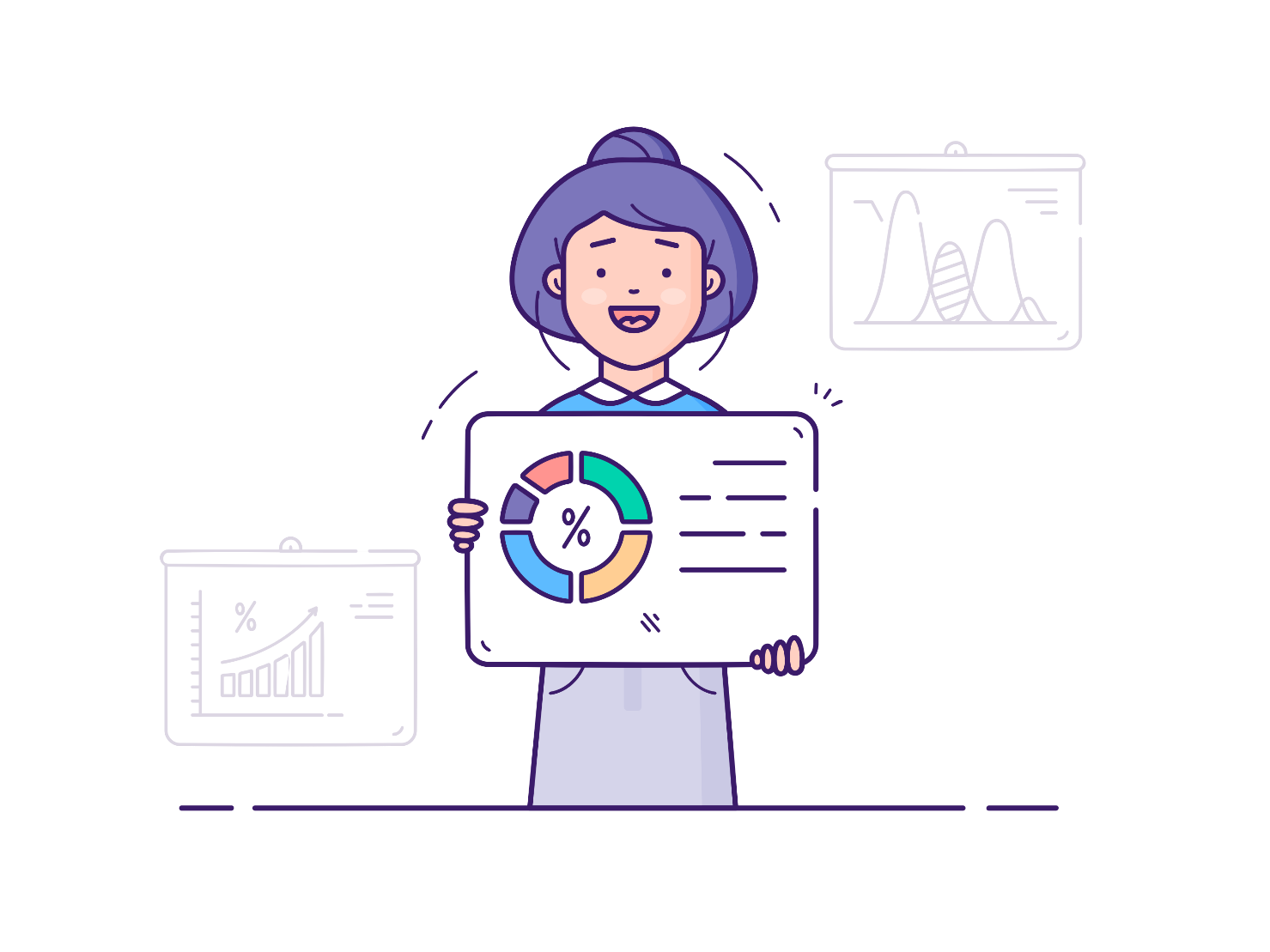 Thank you！